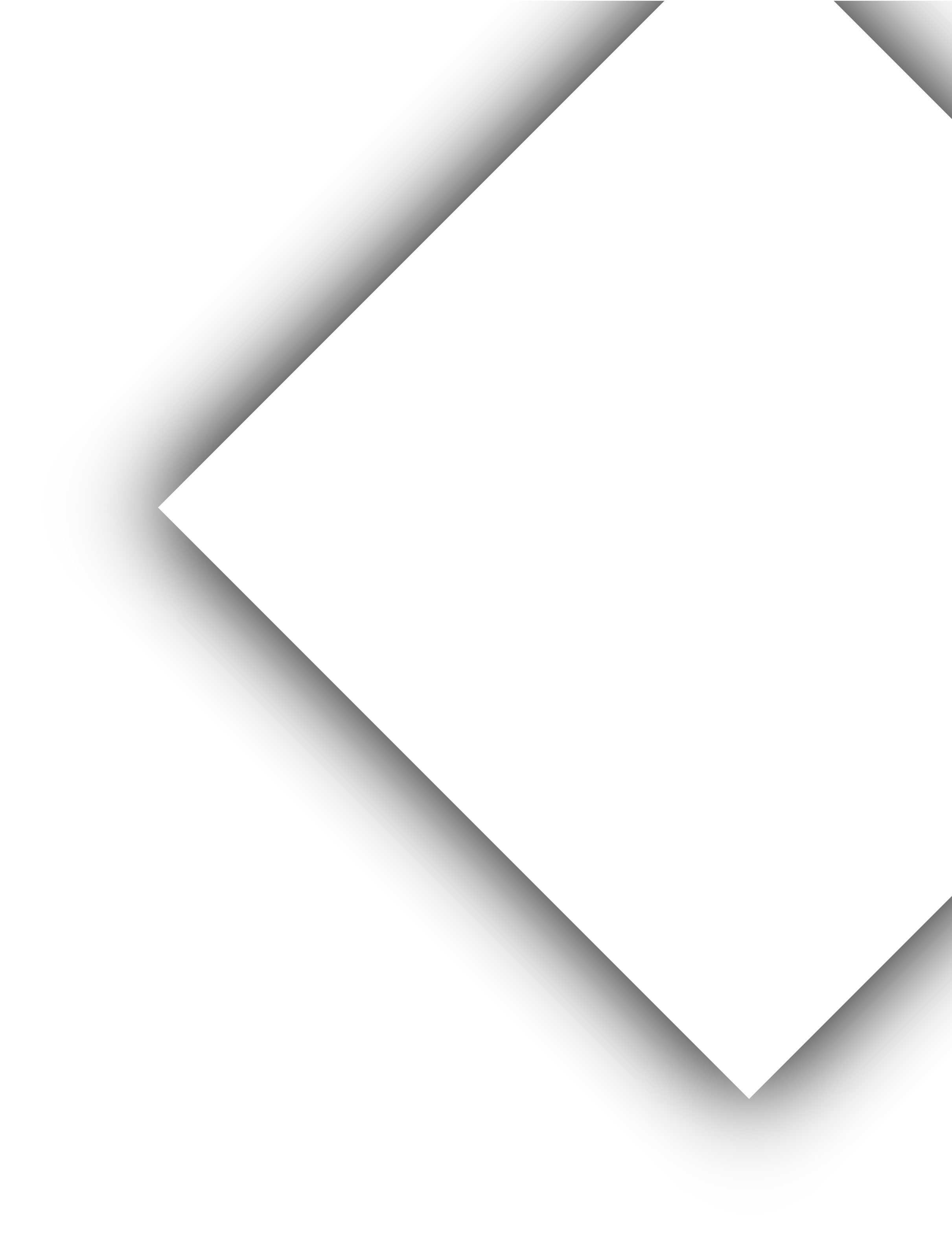 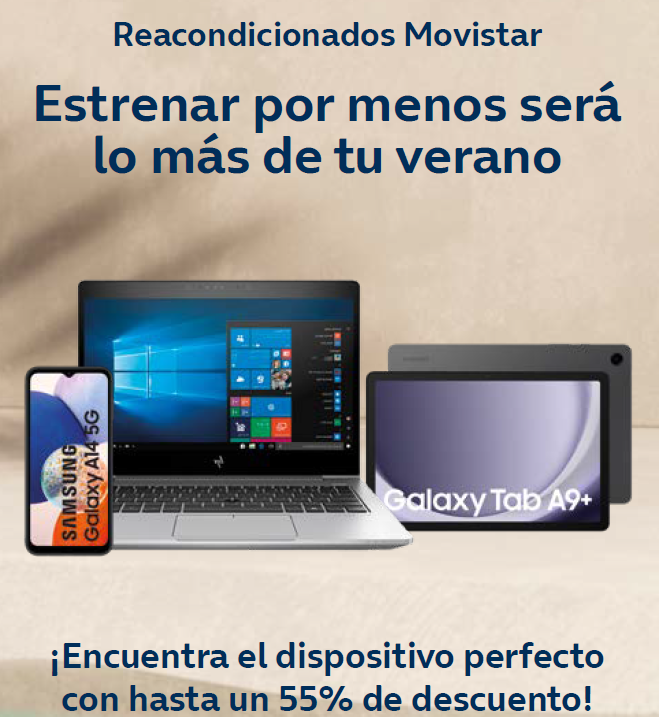 JUNIO
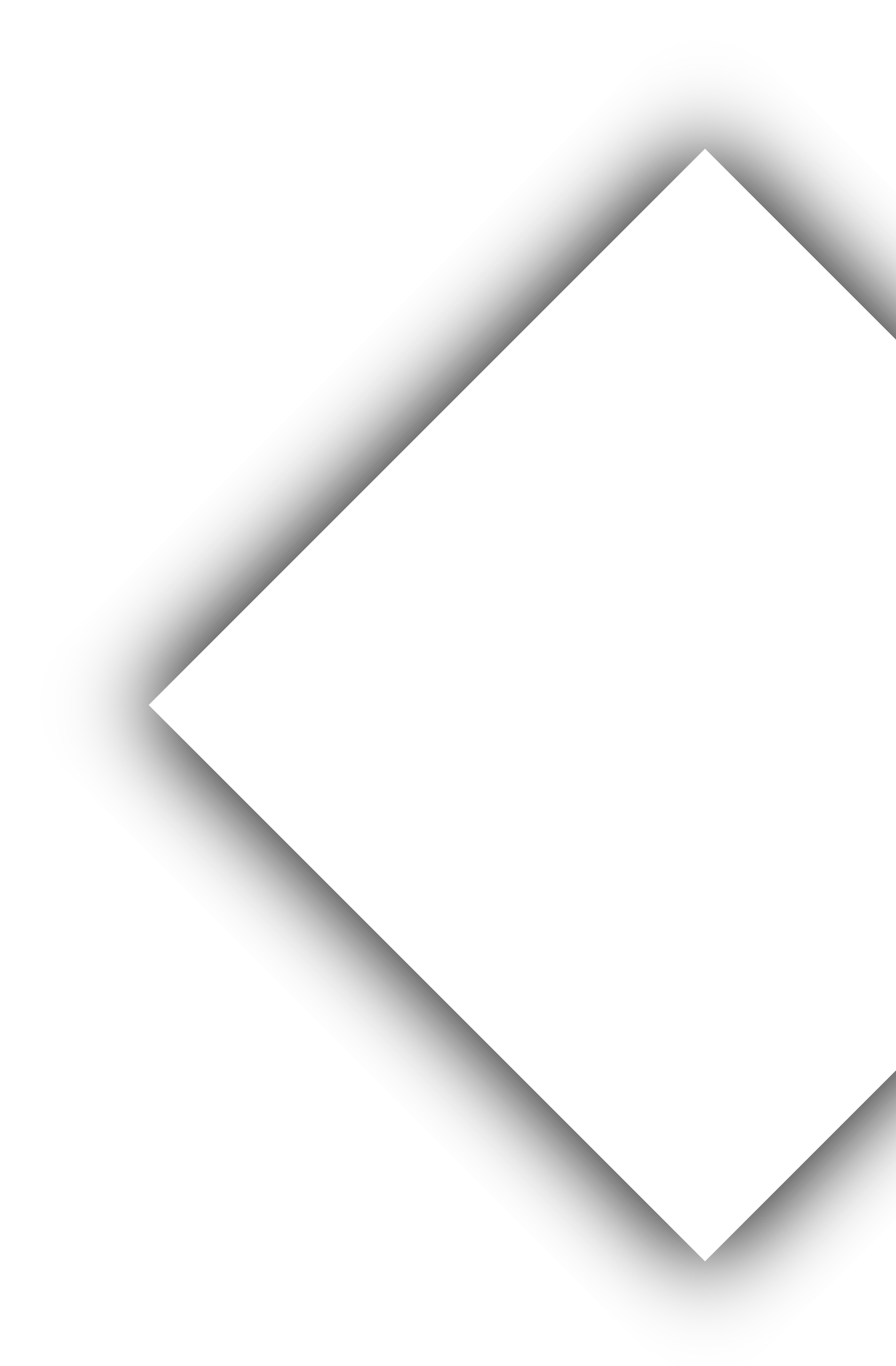 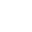 952 20 17 00
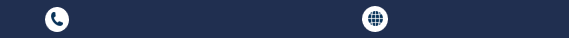 JOVITEL
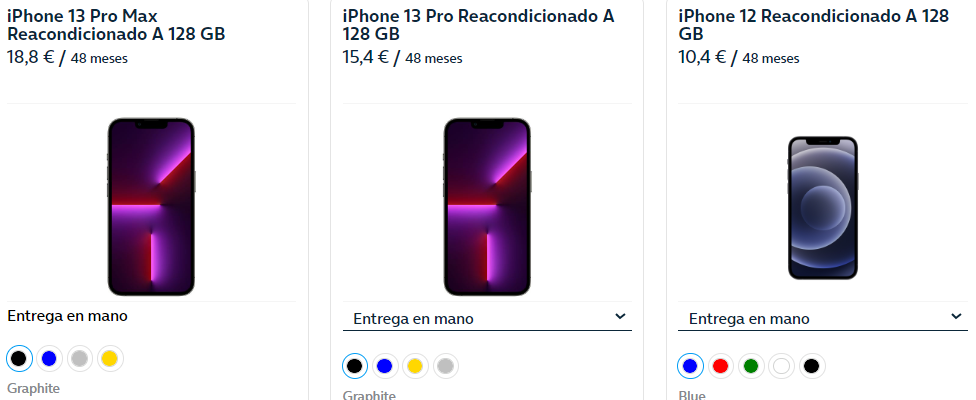 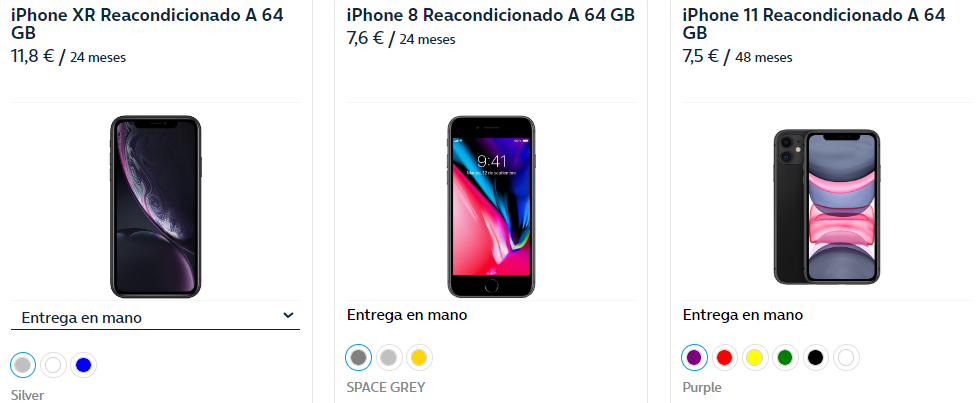 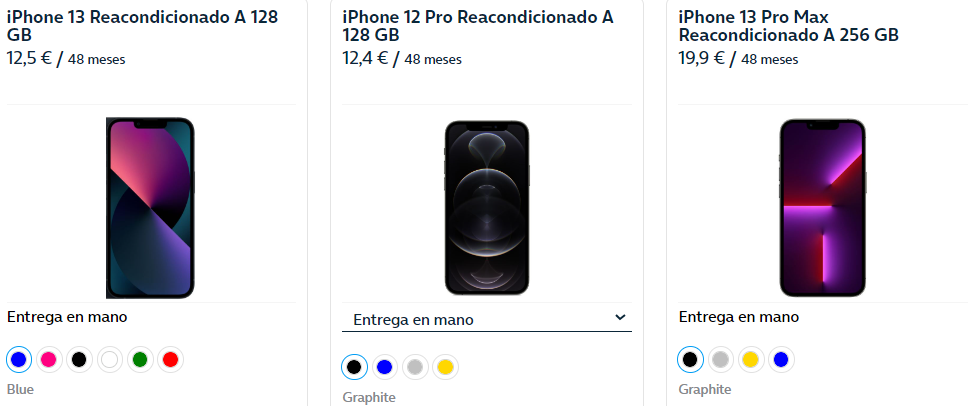 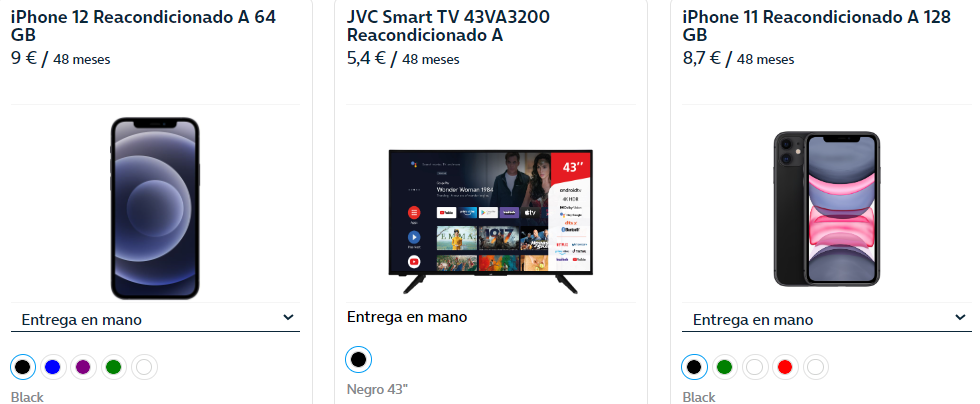 JOVITEL
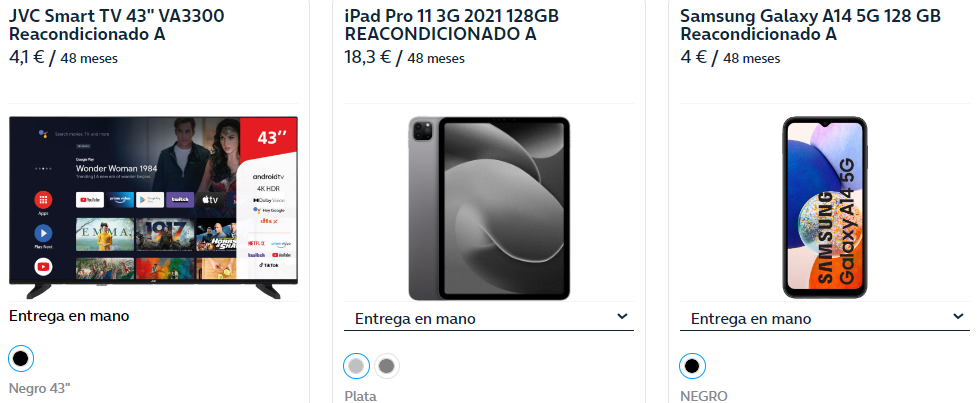 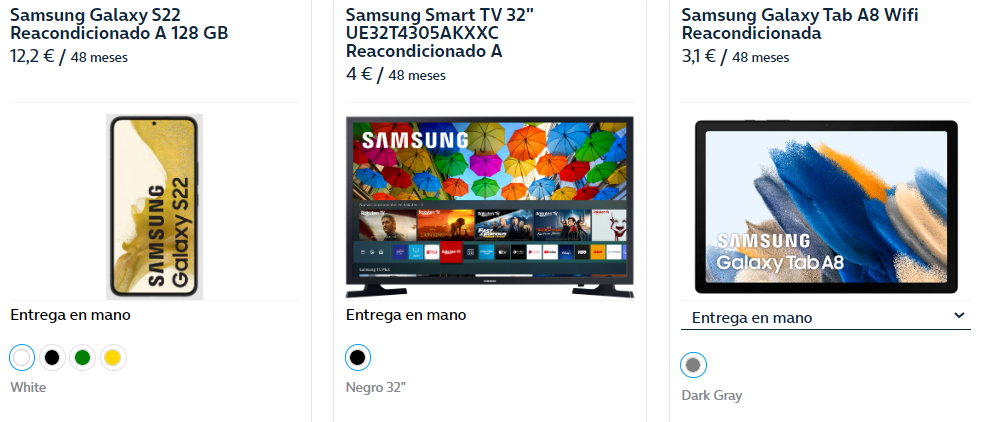 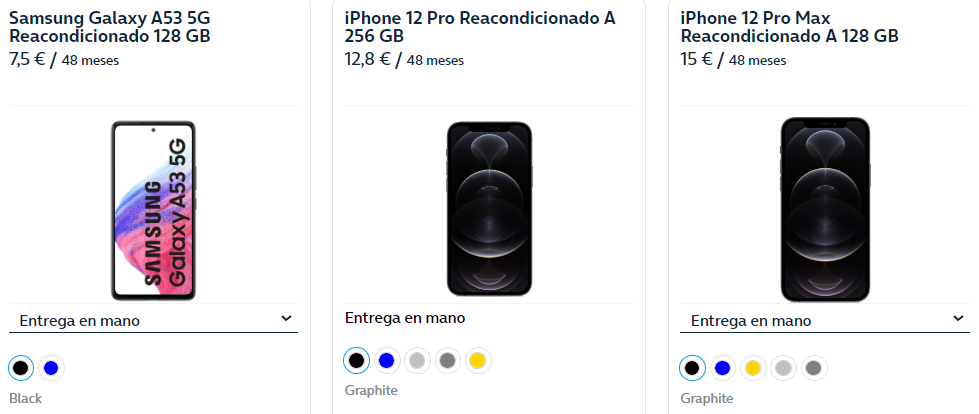 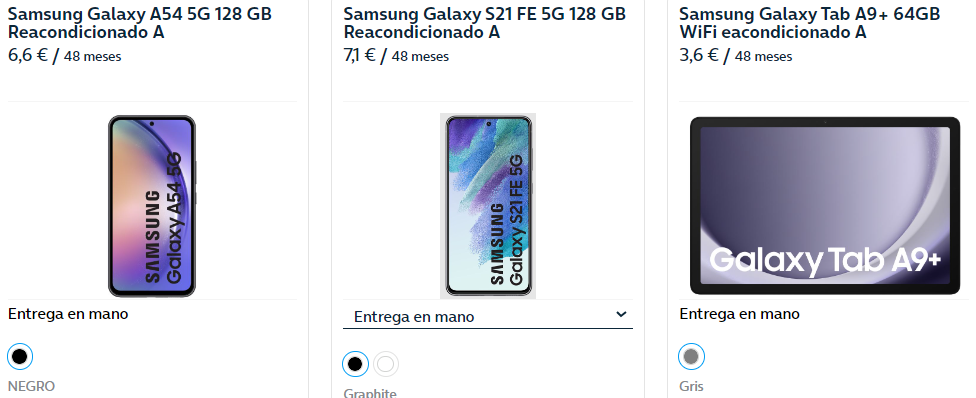 JOVITEL
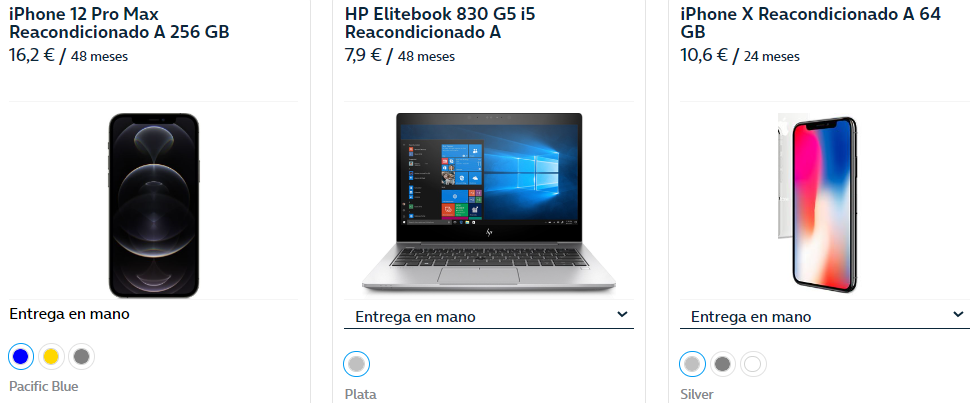 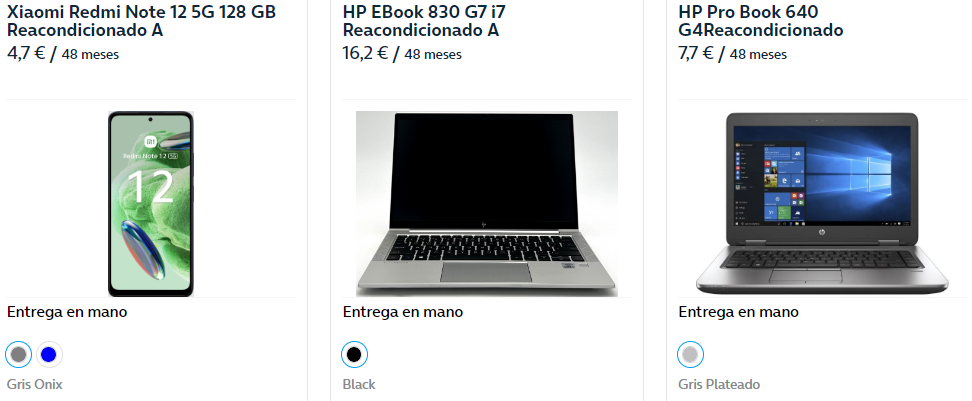